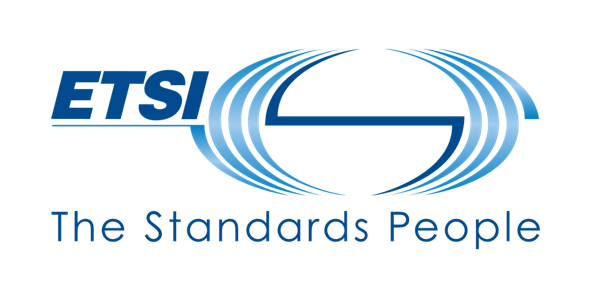 TTF 022 Status
Presented by: Martti Käärik
For: MTS 89
02/06/2023
Agenda
Status of tasks
TOP demo
Overview of web-based editor (Philip Makedonski)
2
Task status
Details at https://labs.etsi.org/rep/top/ttfs/ttf-022/-/issues
3
Task status (2)
Details at https://labs.etsi.org/rep/top/ttfs/ttf-022/-/issues
4
Task status (3)
Details at https://labs.etsi.org/rep/top/ttfs/ttf-022/-/issues
5
TOP demo
Web-based editor
Any further questions?
Contact me:
martti.kaarik@elvior.com